Earthquakes
Made by: Majd ,shawqi ,sanad ,saif and yousef
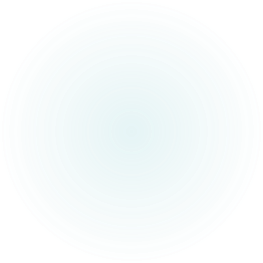 Issues of earthquakes
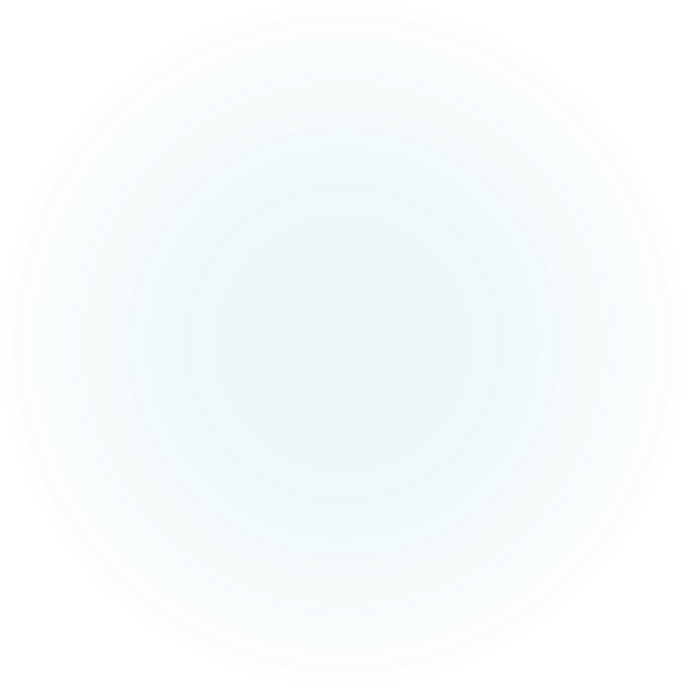 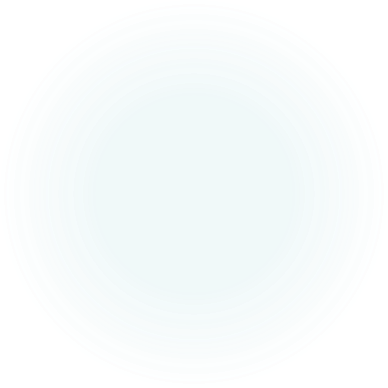 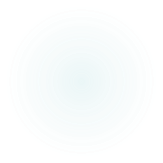 [Speaker Notes: On Feb. 6, a magnitude 7.8 earthquake occurred in southern Turkey near the northern border of Syria. This quake was followed approximately nine hours later by a magnitude 7.5 earthquake located around 59 miles (95 kilometers) to the southwest.]
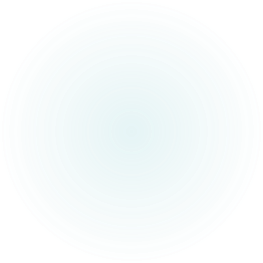 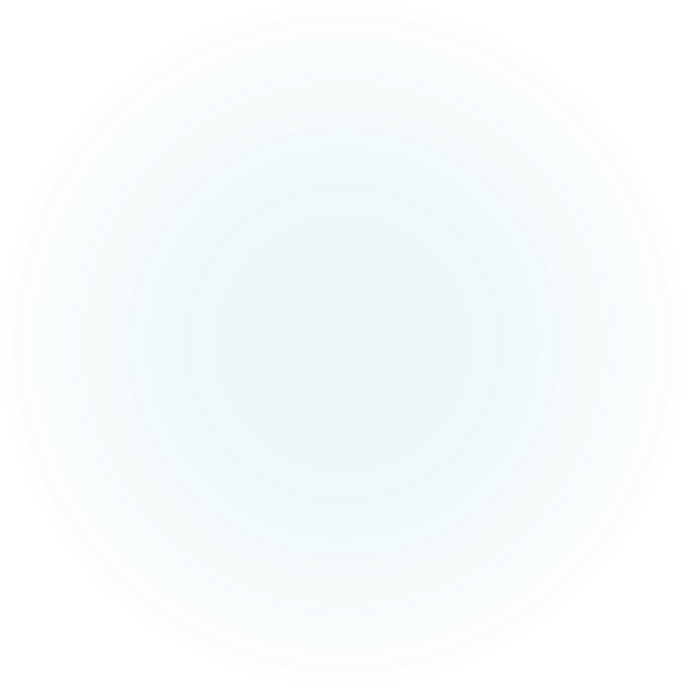 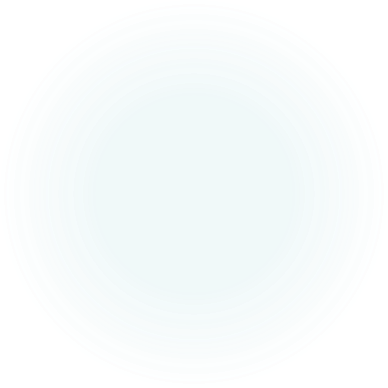 Causes of earthquake
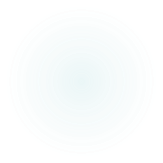 [Speaker Notes: The tectonic plates are always slowly moving, but they get stuck at their edges due to friction. When the stress on the edge overcomes the friction, there is an earthquake that releases energy in waves that travel through the earth's crust and cause the shaking that we feel.]
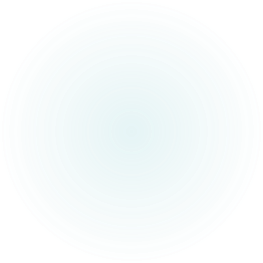 Consequences
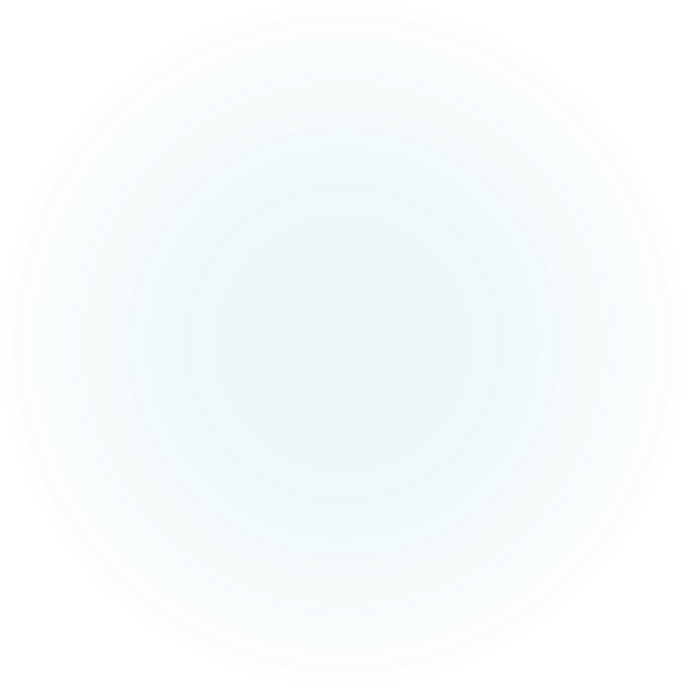 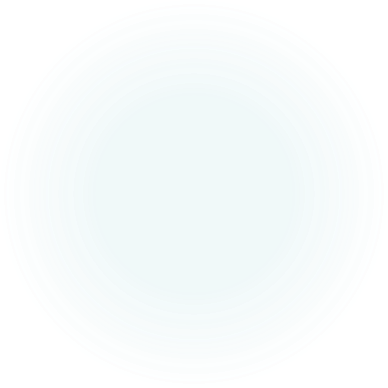 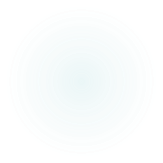 [Speaker Notes: Earthquakes can result in the ground shaking, soil liquefaction, landslides, fissures, avalanches, fires and tsunamis. The extent of destruction and harm caused by an earthquake depends on: magnitude. intensity and duration]
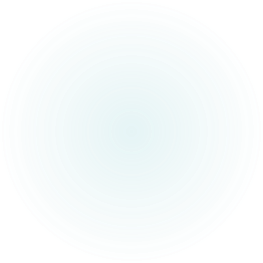 Solutions of earthquakes
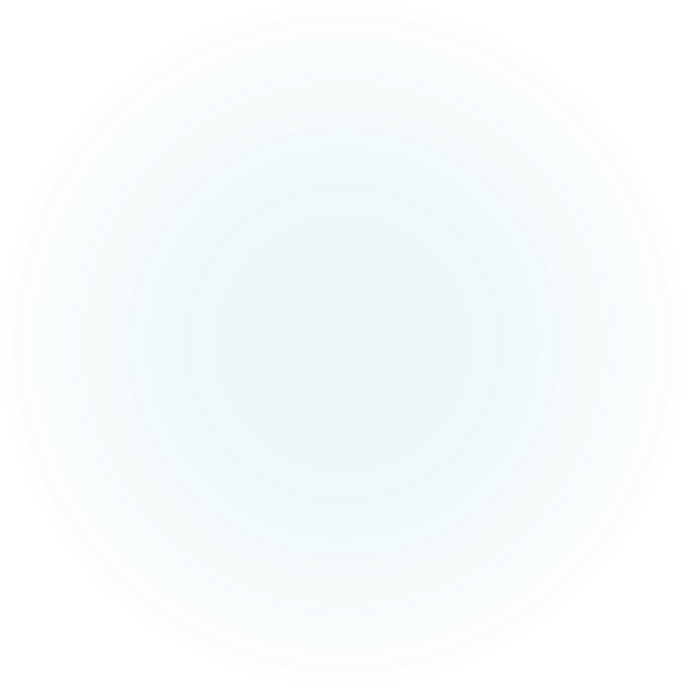 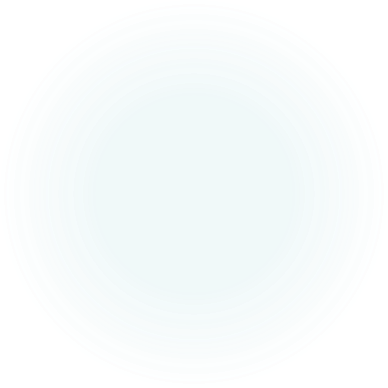 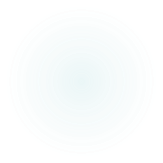 [Speaker Notes: We cannot prevent natural earthquakes from occurring but we can significantly mitigate their effects by identifying hazards, building safer structures, and providing education on earthquake safety. By preparing for natural earthquakes we can also reduce the risk from human induced earthquakes.]
Resourses
https://www.usgs.gov/faqs/what-earthquake-and-what-causes-them-happen#:~:text=The%20tectonic%20plates%20are%20always,the%20shaking%20that%20we%20feel.
disasterphilanthropy.org
[Speaker Notes: These are the web pages that we used]